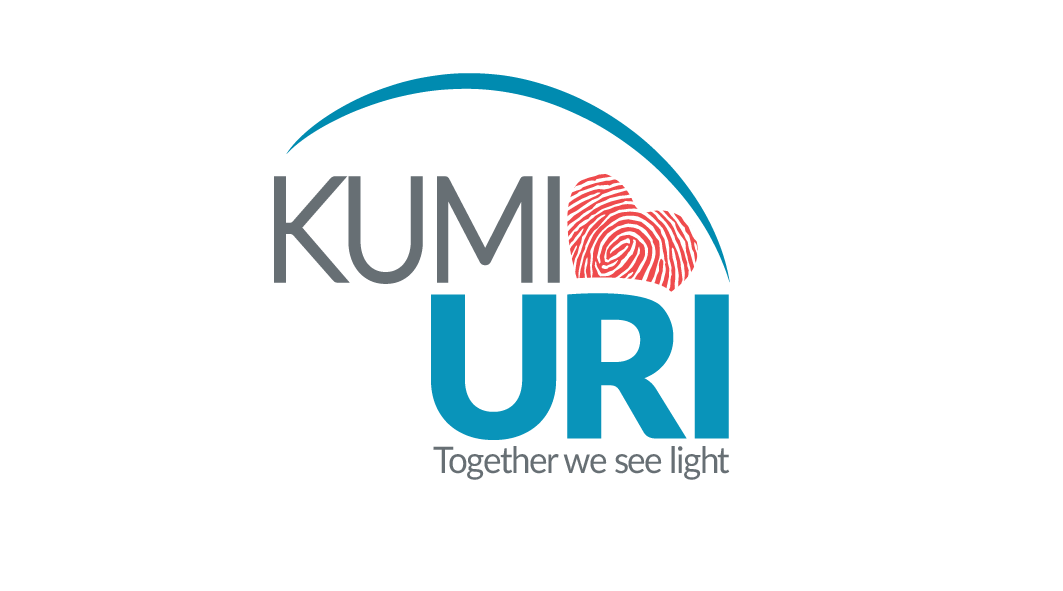 Atopic dermatitis
Shulamit Burstein
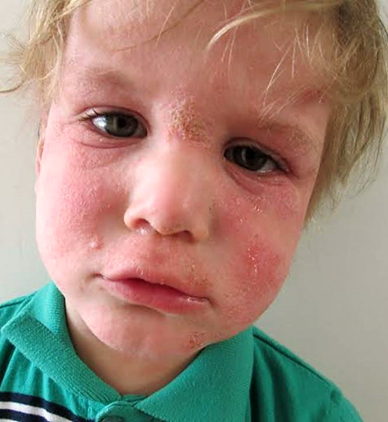 Did you know?
 Eczema mortality:
     8-year reduction in lifespan

 Economic impact :
     The annual economic burden is estimated at $5.3 billion

 Eczema comorbidities:
     50% of children with severe AD develop asthma
      75% develop allergic rhinitis

 Children and adolescents have higher rates of depression,      anxiety and conduct disorder and  more likely to be diagnosed       with ADHD

 Children with AD have an increased risk of presenting with      Autism Spectrum Disorder
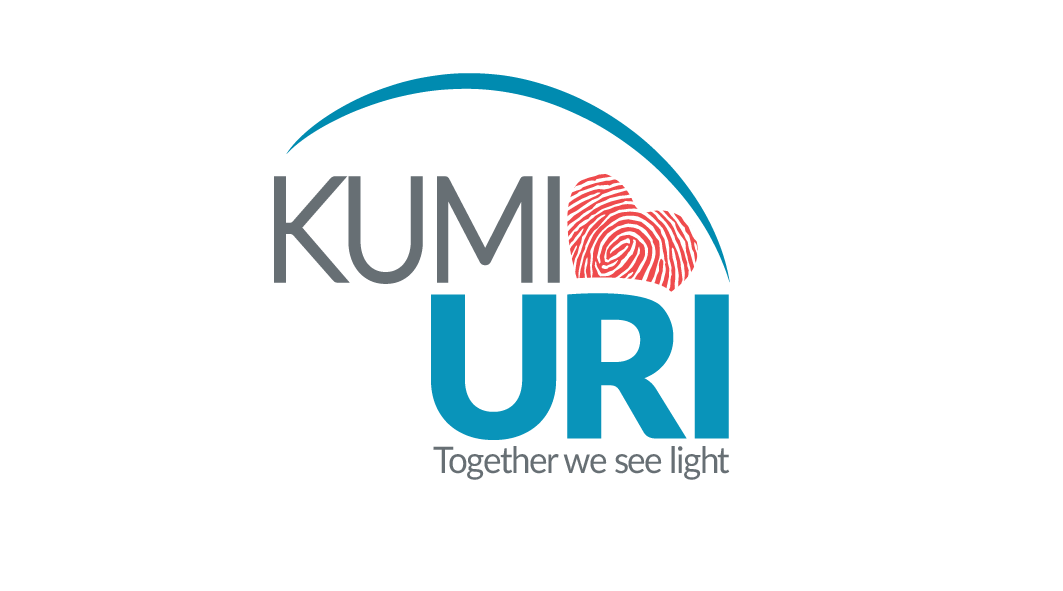 Description:
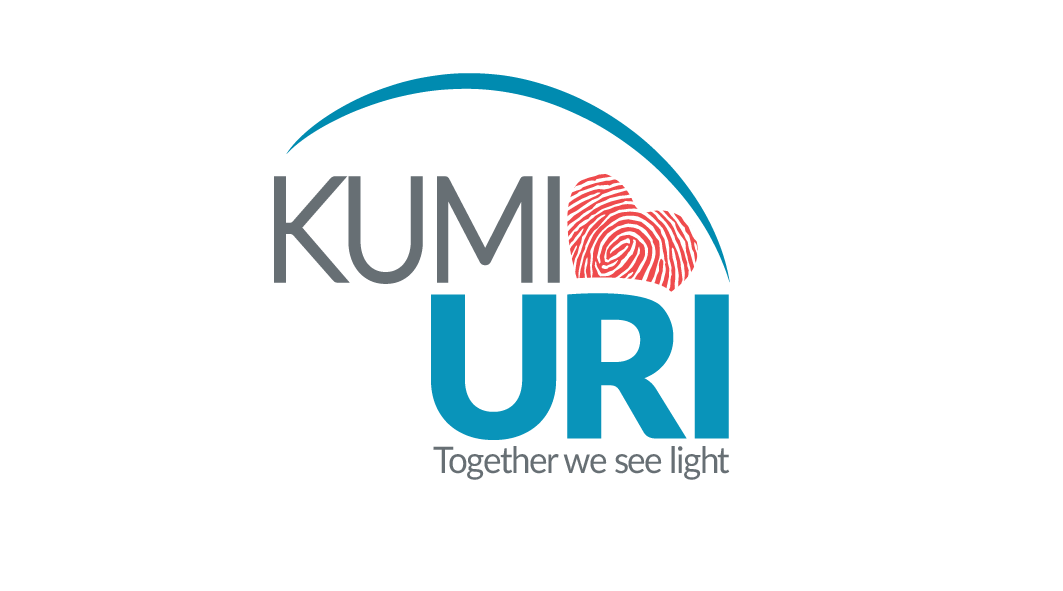  Diagnosis
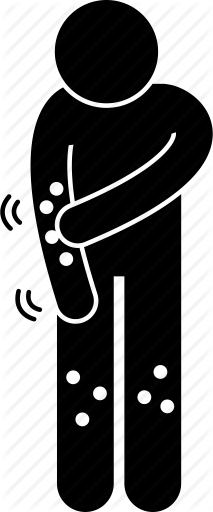 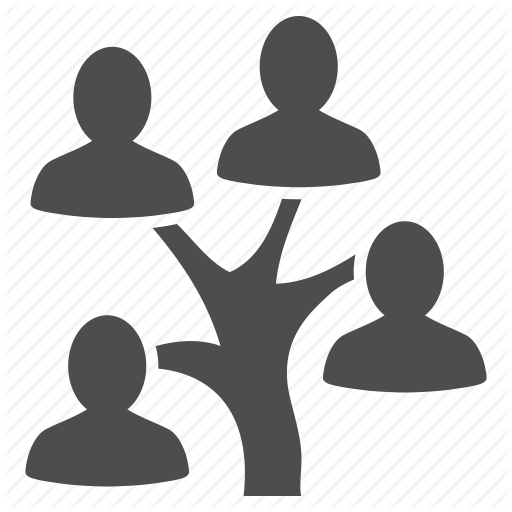  Prevalence
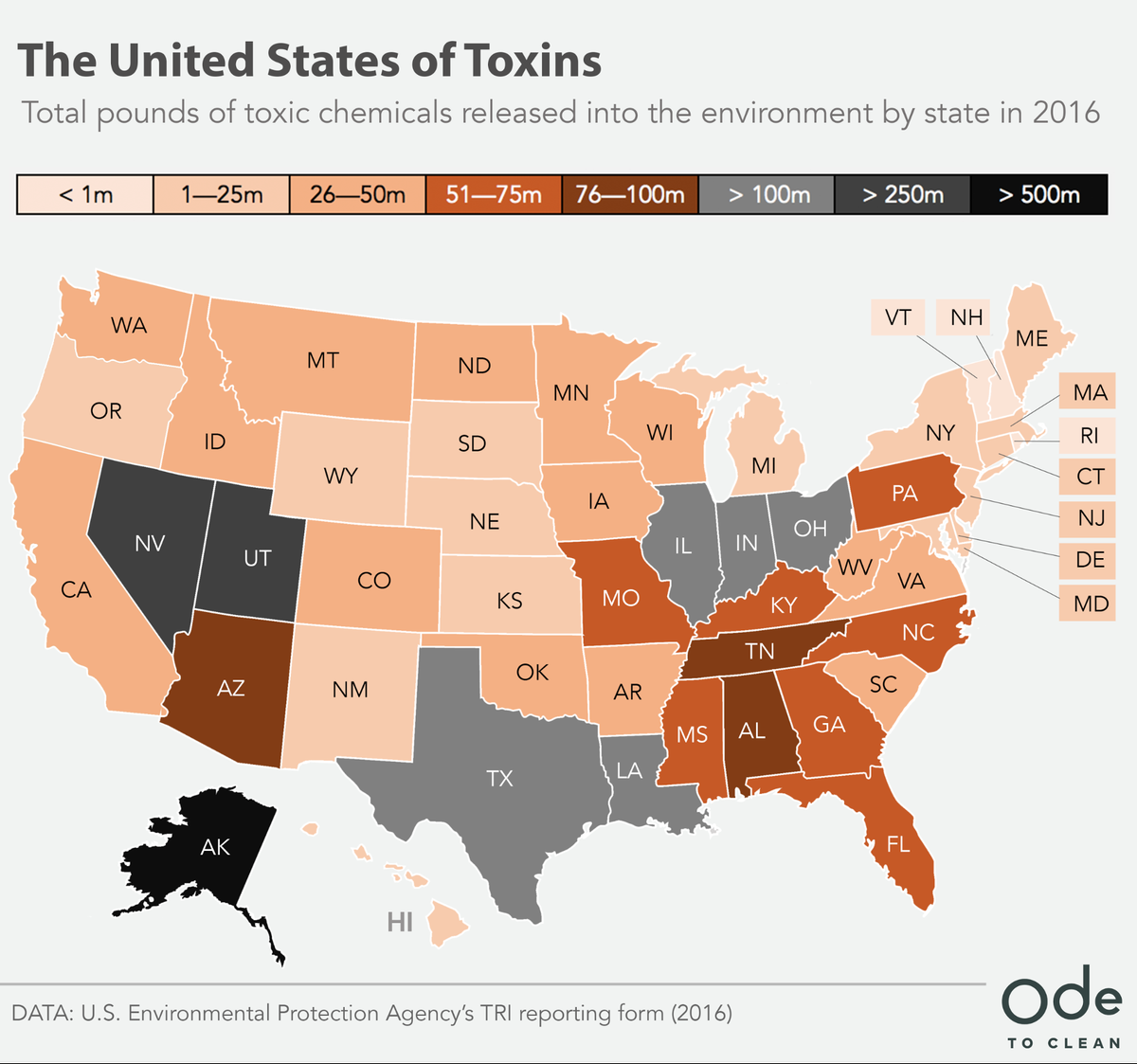 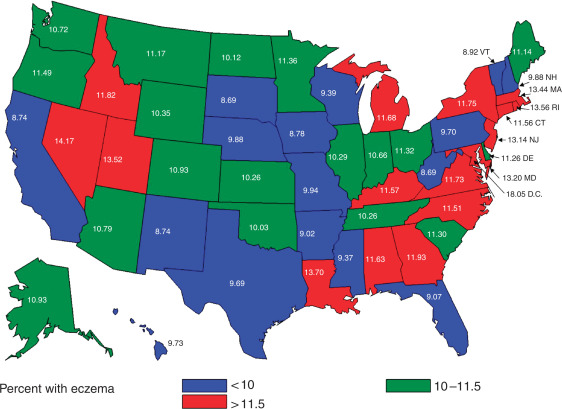 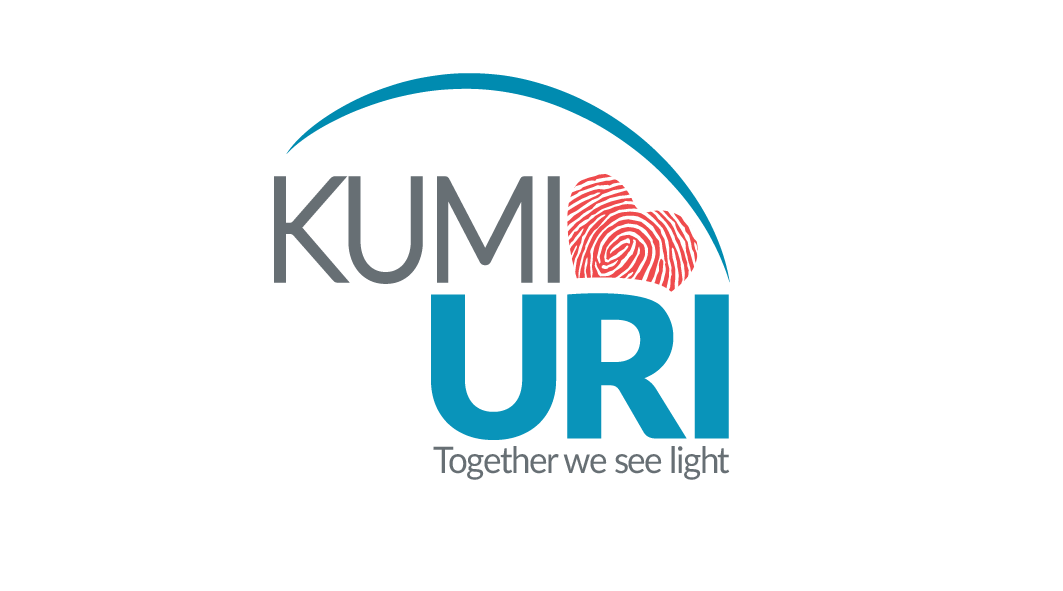 Journal of Investigative Dermatolog Volume 131, Issue 1, January 2011, Pages 67-73
18 million adults (7.2%) have atopic dermatitis.
9.6 million (13%) children under the age of 18 have atopic dermatitis
 (national eczema association).
 The suffering
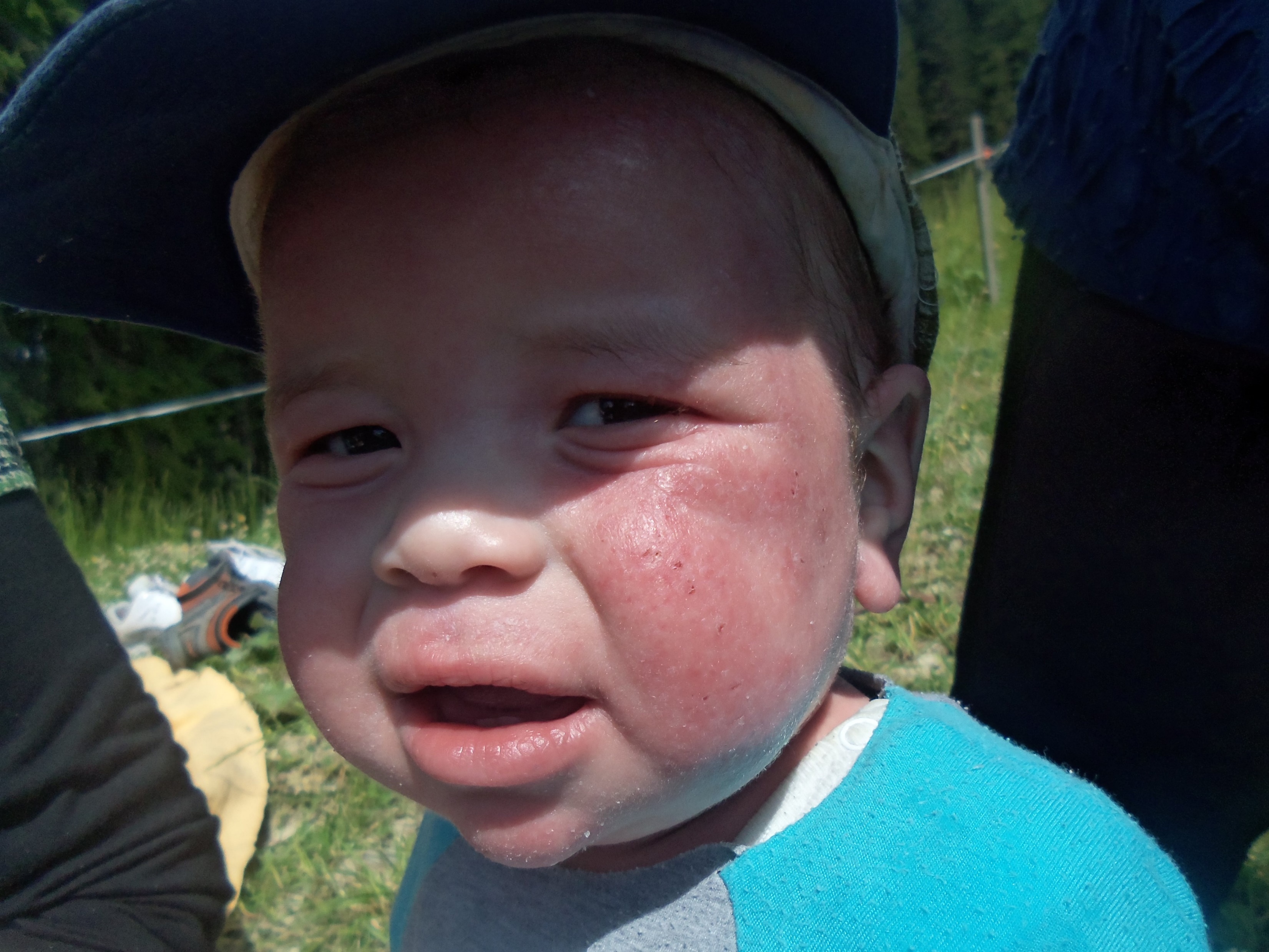 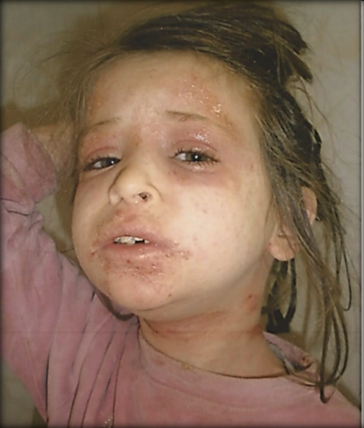 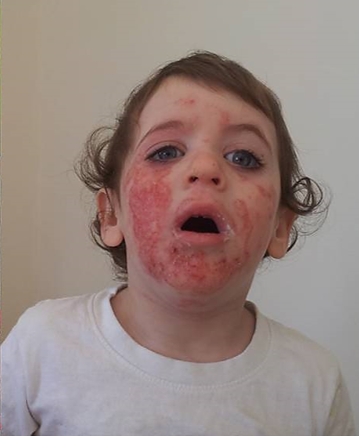 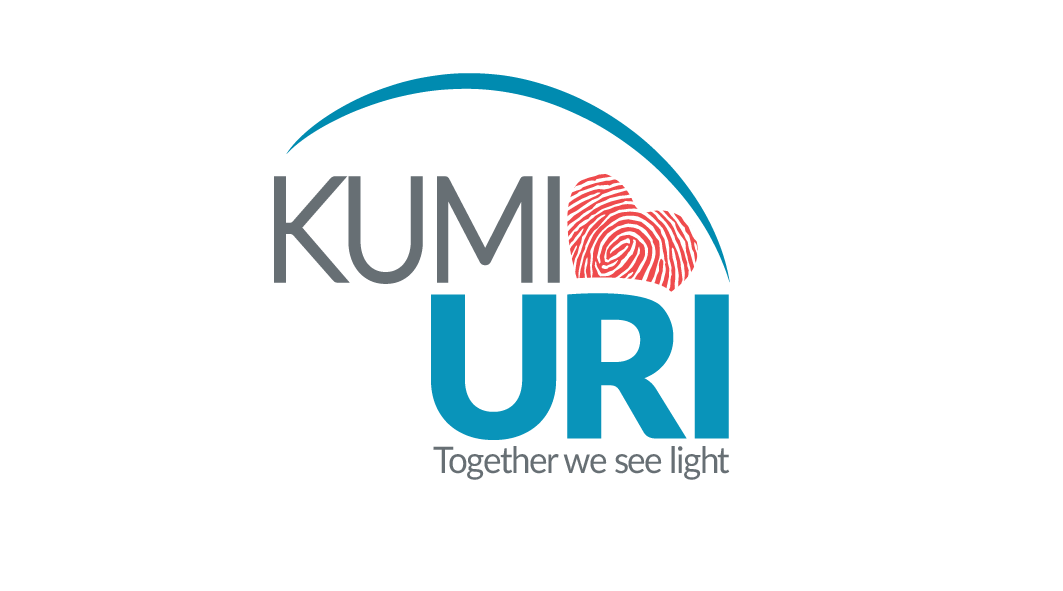 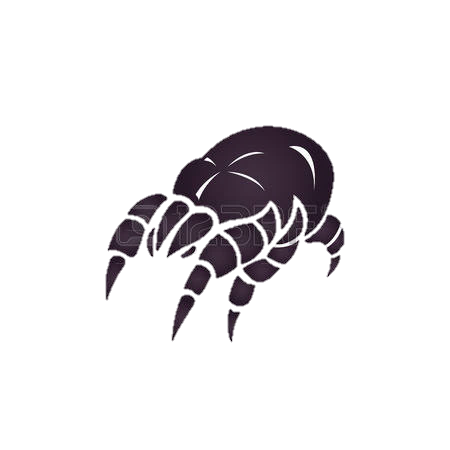 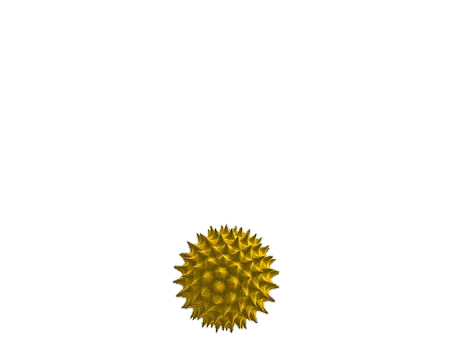 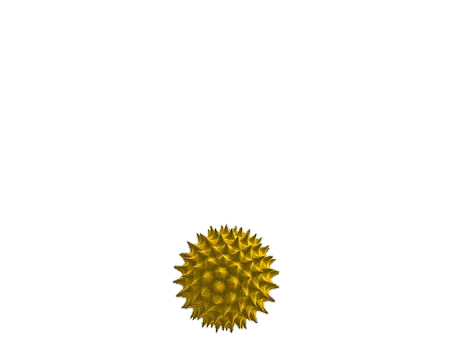 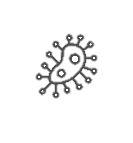 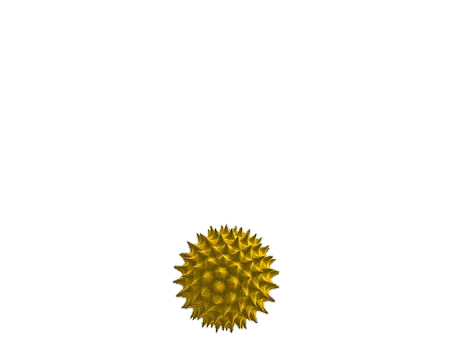 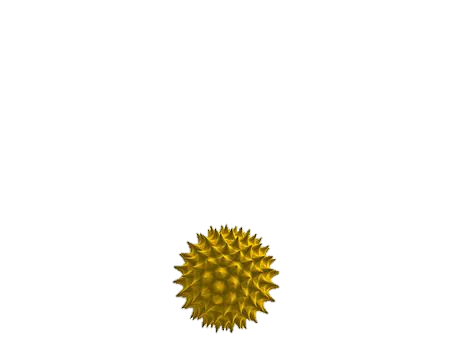 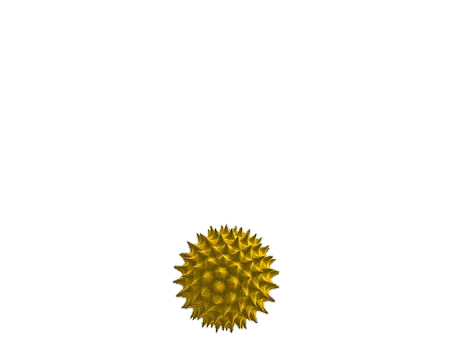 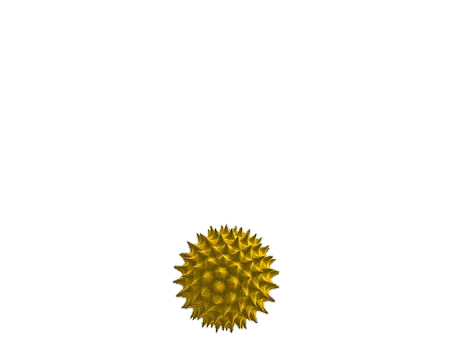  Defect skin barrier
Atopic dry skin                                                                                          Healthy skin
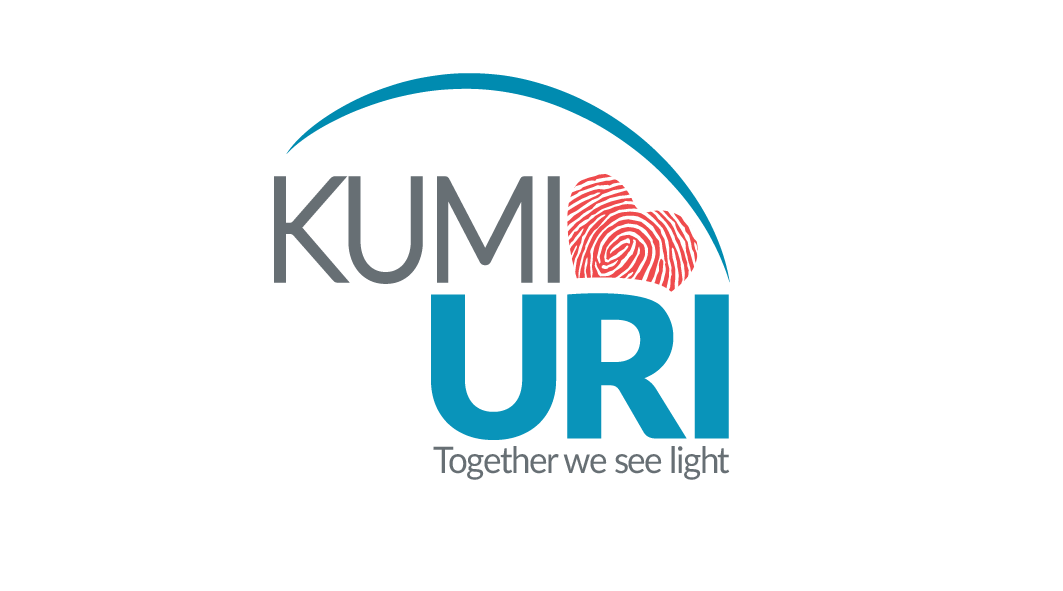  Multi disciplinary understanding
Allergies and Triggers
Emotions and stressors
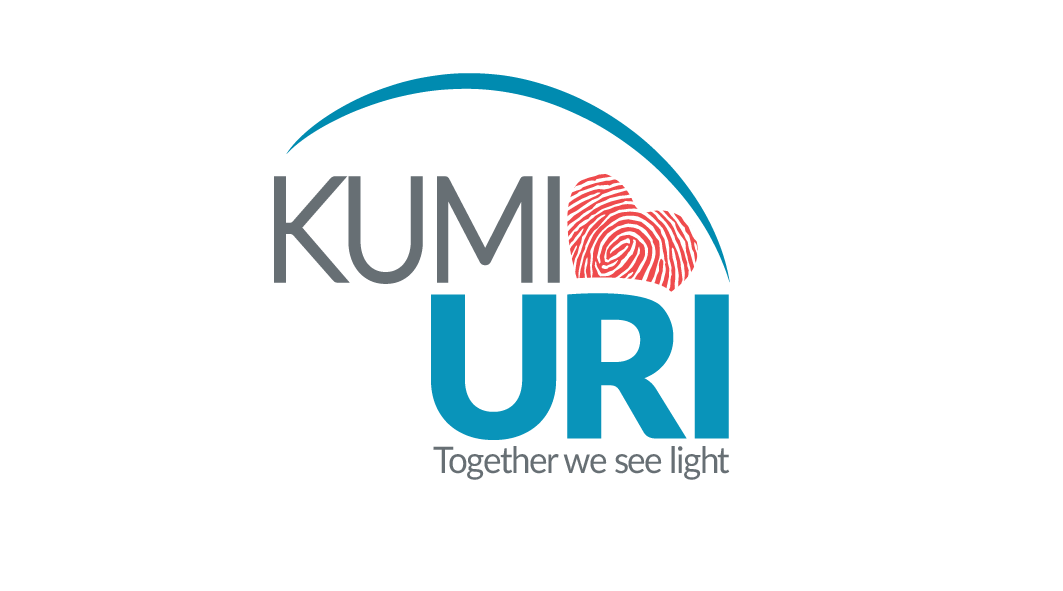 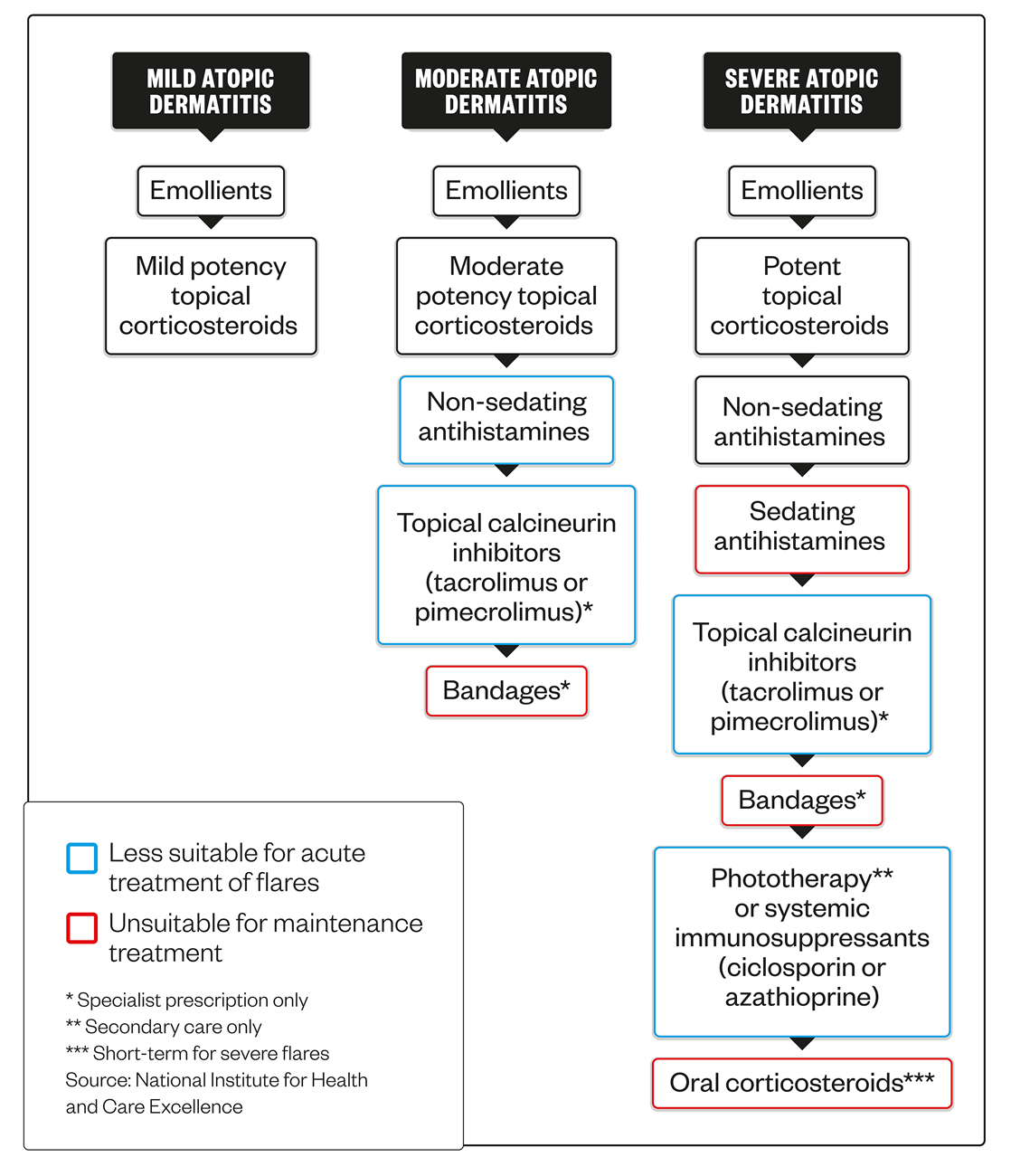 available Treatments
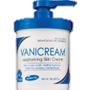 Atopic dermatitis: emerging and current treatments
The Pharmaceutical Journal23 FEB 2017By Dawn Connelly
Dupixent – biological injection
the missing link in the system
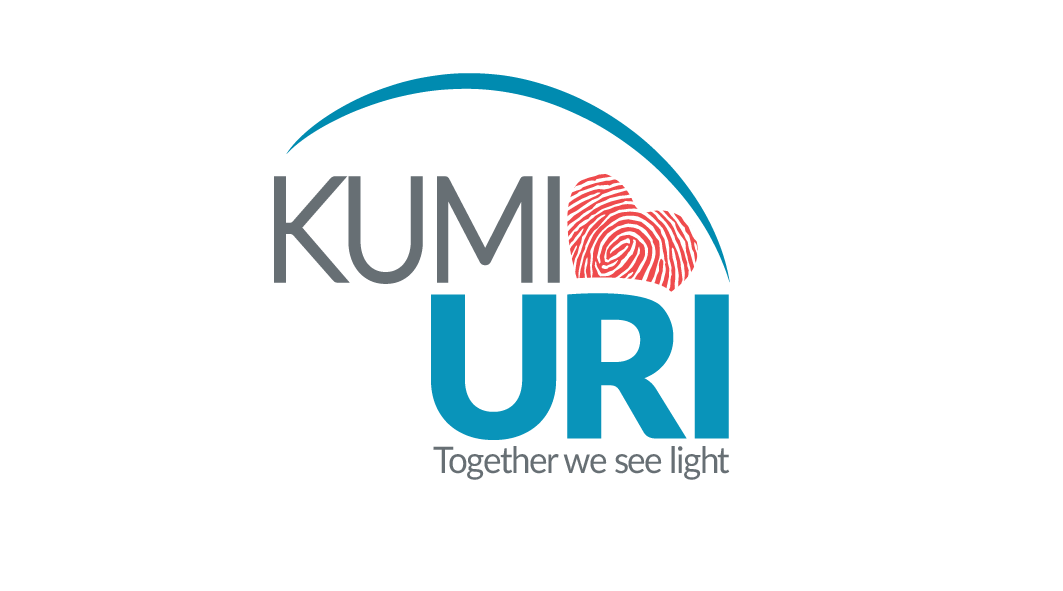 The role and impact of a nurse
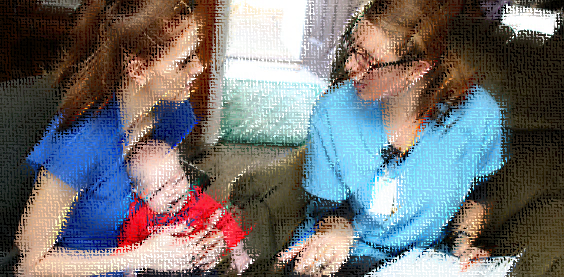 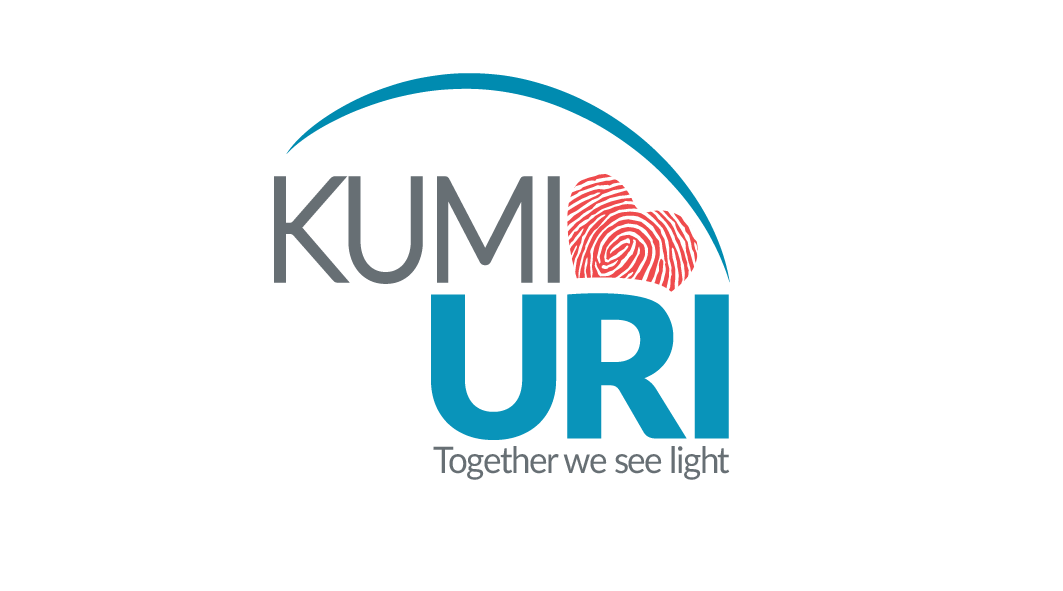 CONCLUSIONS:
The most effective way to manage atopic eczema is to provide adequate time for education and demonstration of treatments, which the literature suggests can be achieved through nurse-led clinics. The literature review supports an investigation researching the outcomes of a nurse-led clinic on reducing the severity of eczema in children.
Br J Dermatol. 2006 Dec;155(6):1242-8.
Nurse-led clinics reduce severity of childhood atopic eczema: a review of the literature.
Moore E1, Williams A, Manias E, Varigos G.
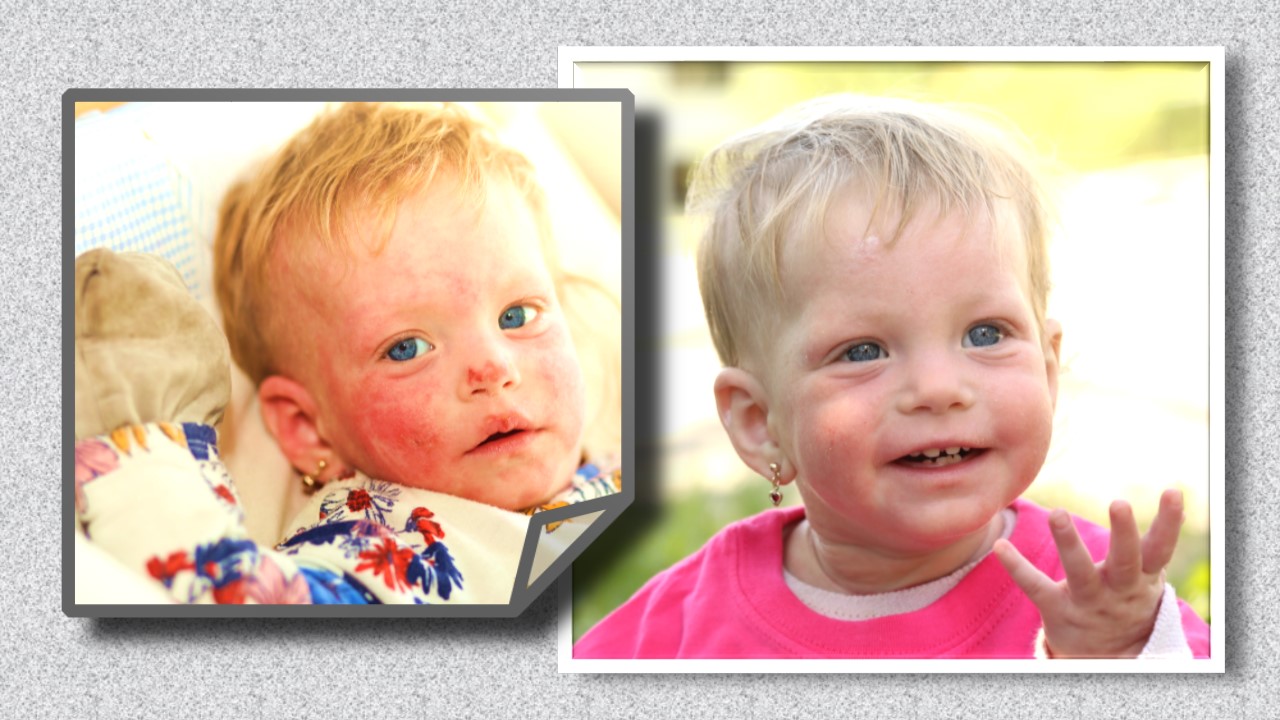 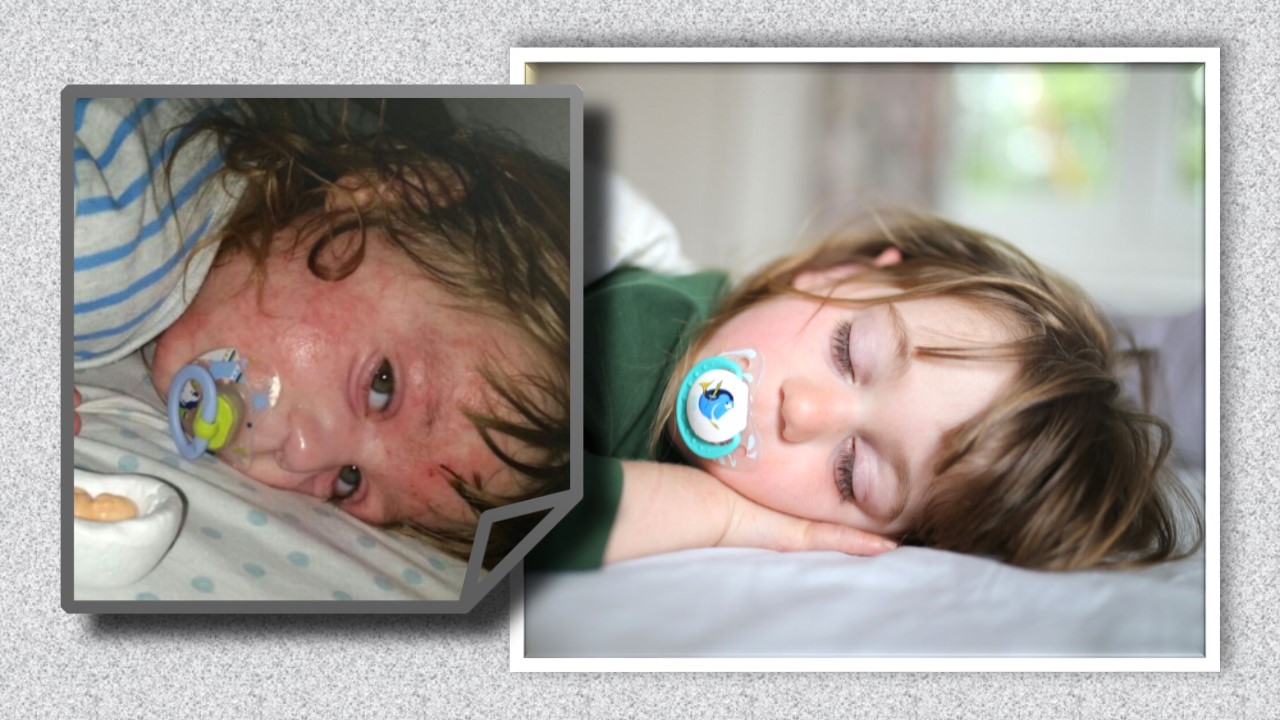 Thank you!